Викторина "Безопасная сеть"
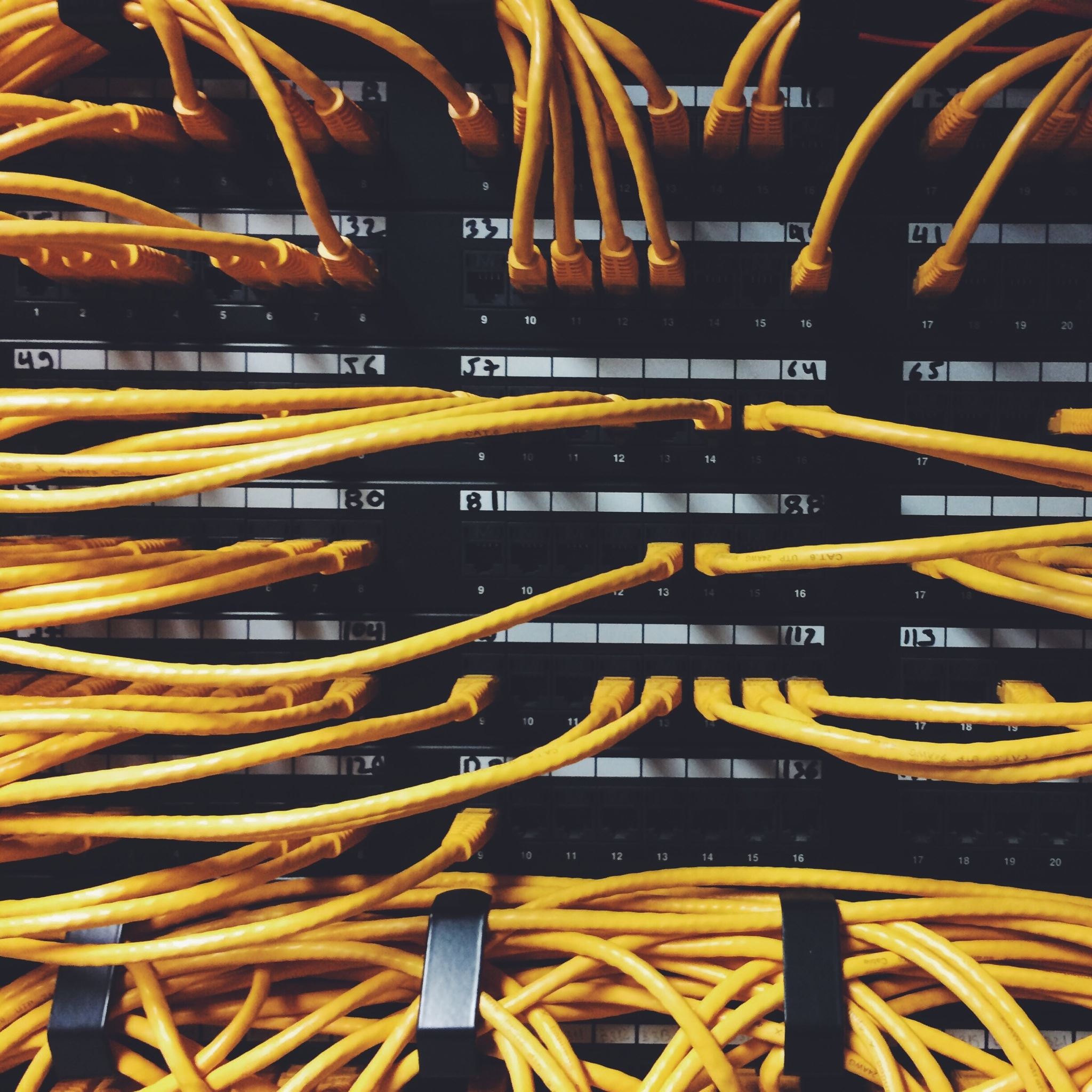 Викторина "Безопасная сеть"
Безопасная сеть
Что можно делать на видеохостинге в RuTube?
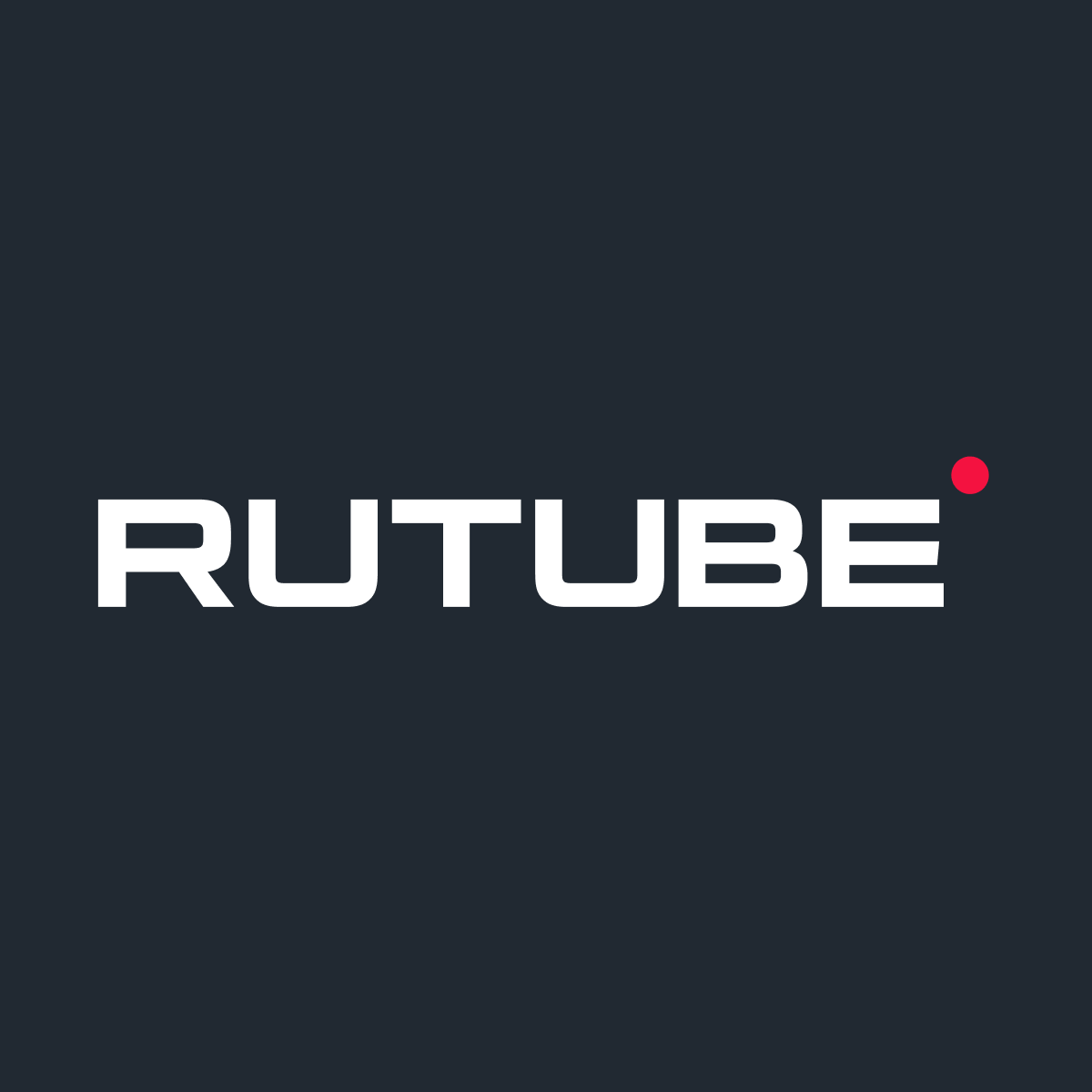 Безопасная сеть
Какой из паролей является надёжным?
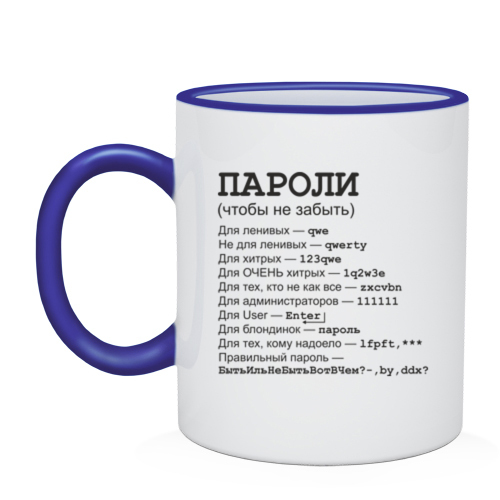 Безопасная сеть
Что  следует делать, если ты столкнулся с хейтером в Сети?
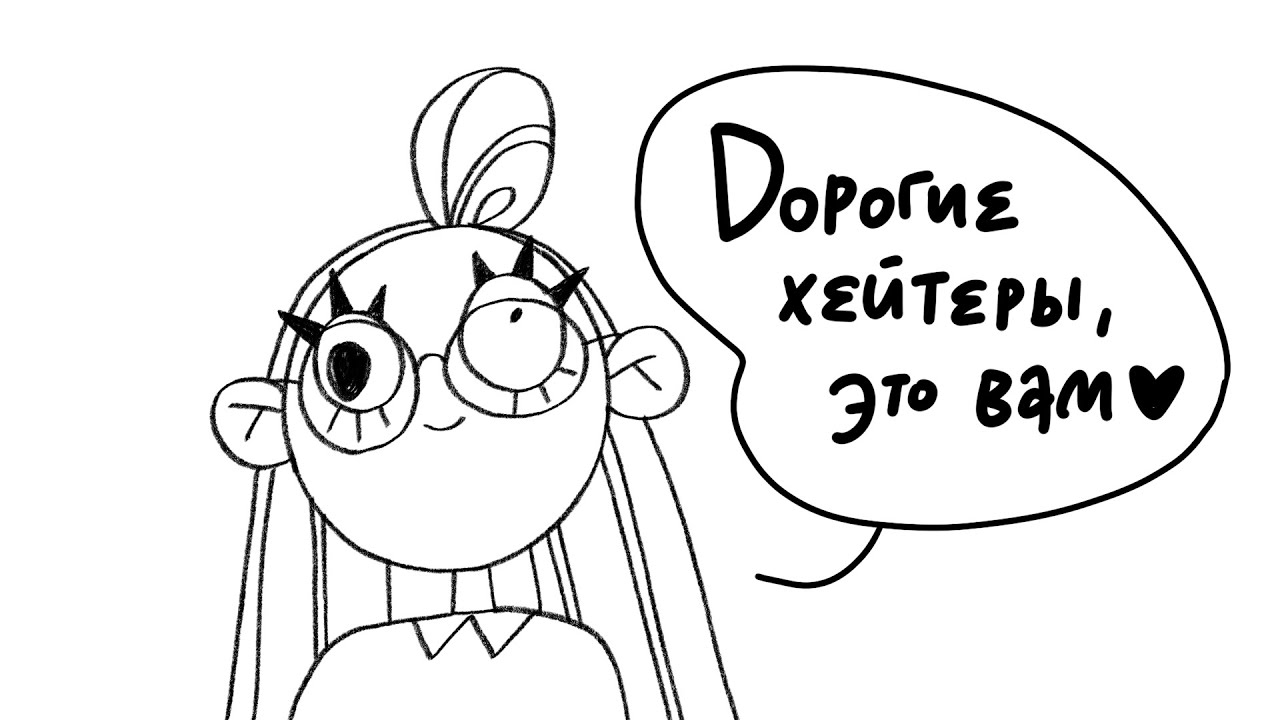 Безопасная сеть
Что является признаком достоверности информации в Сети?
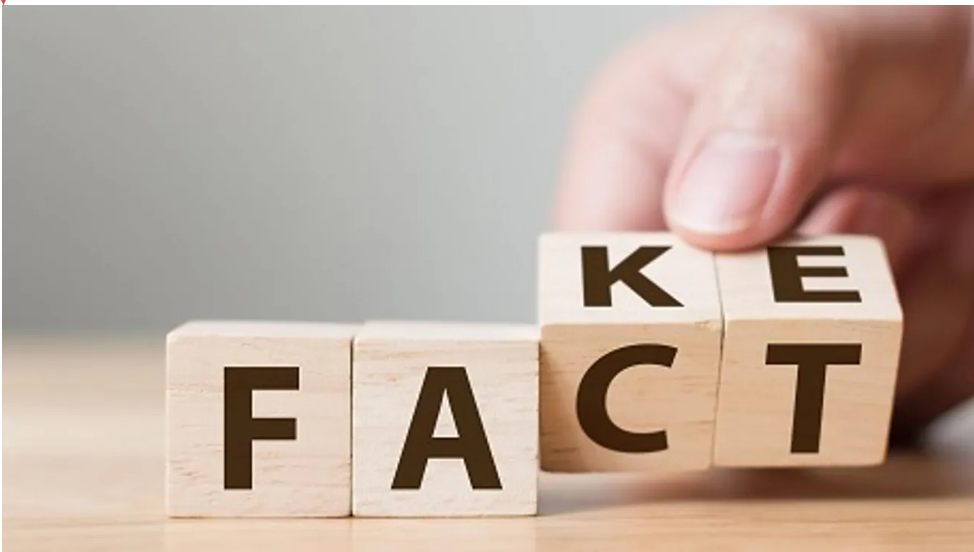 Безопасная сеть
Какие данные из нижеперечисленных можно сообщать по электронной почте?
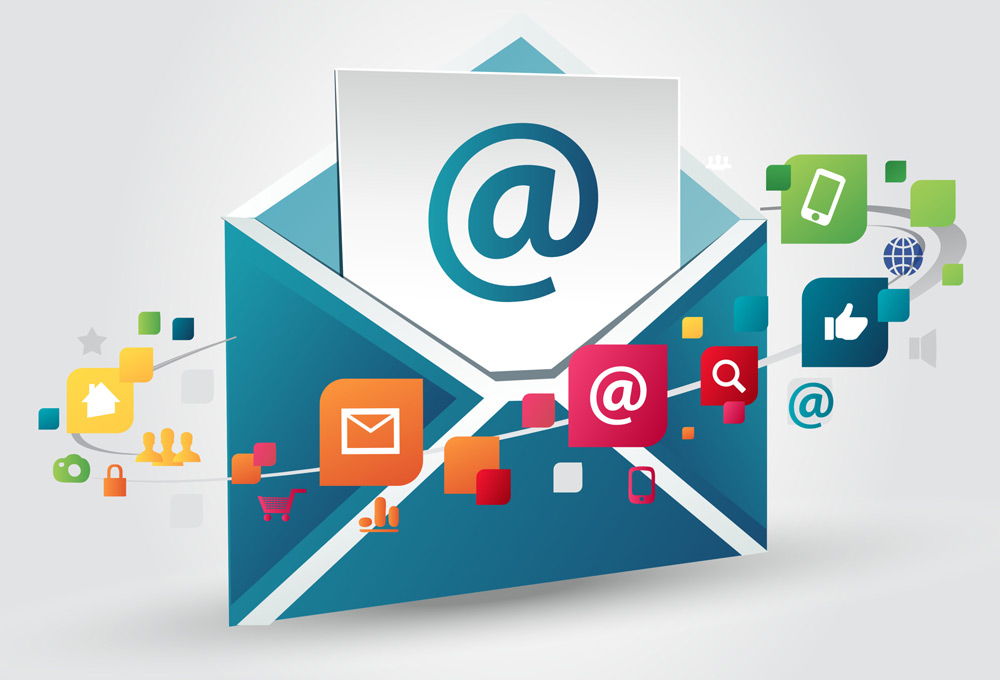 Безопасная сеть
Когда можно доверять письму от неизвестного отправителя?
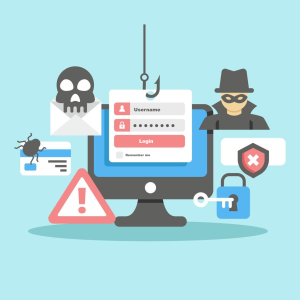 Безопасная сеть
Как защититься от негативного контента?
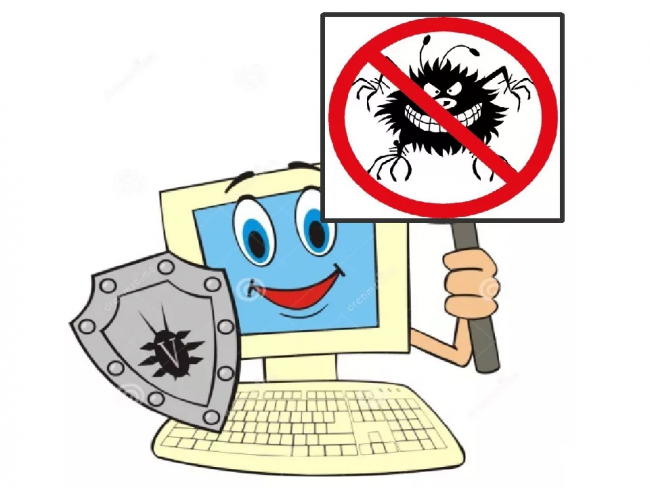 Безопасная сеть
Что делать, если вам пришло письмо о том, что вы выиграли в лотерее?
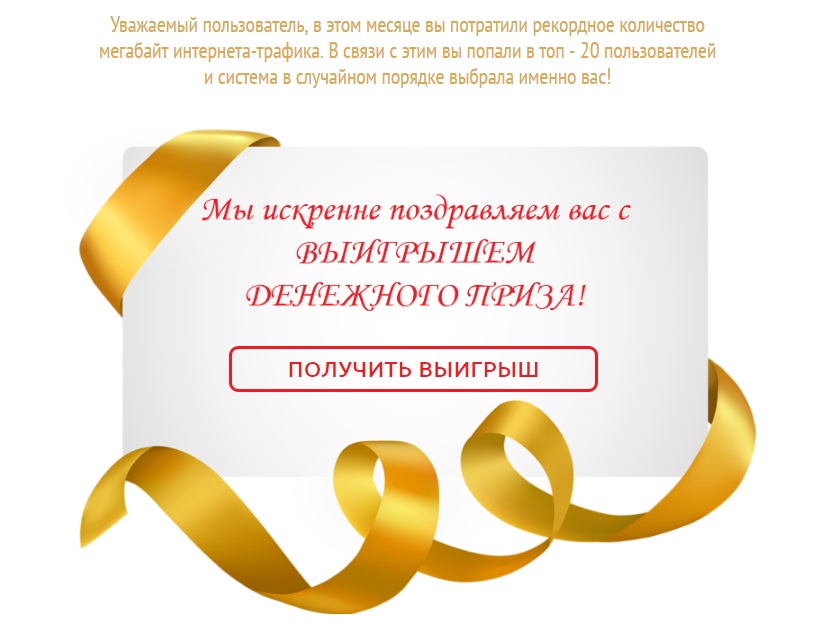 Безопасная сеть
Когда можно полностью доверять новым онлайн-друзьям?
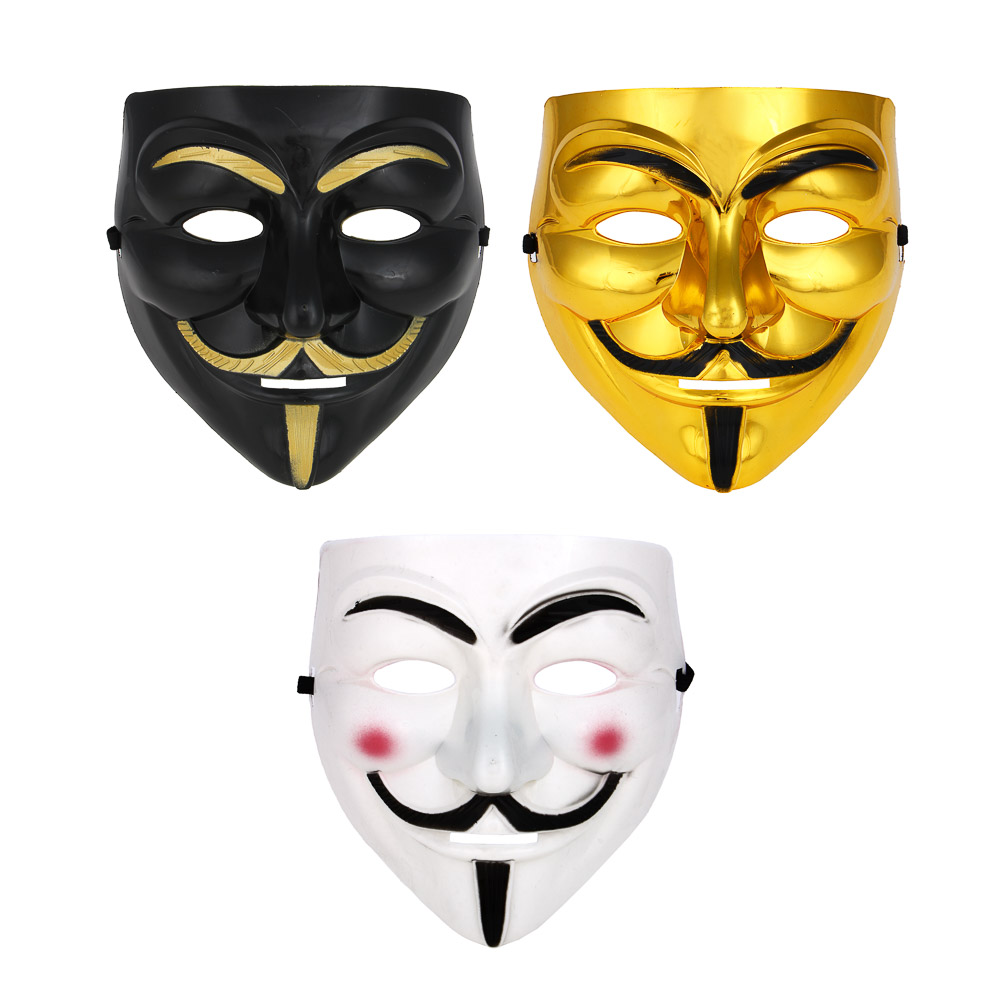 Безопасная сеть
Что такое клавиатурный шпион?
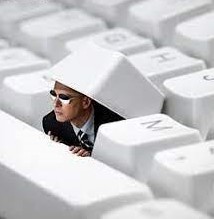 Безопасная сеть
Что такое фишинг?
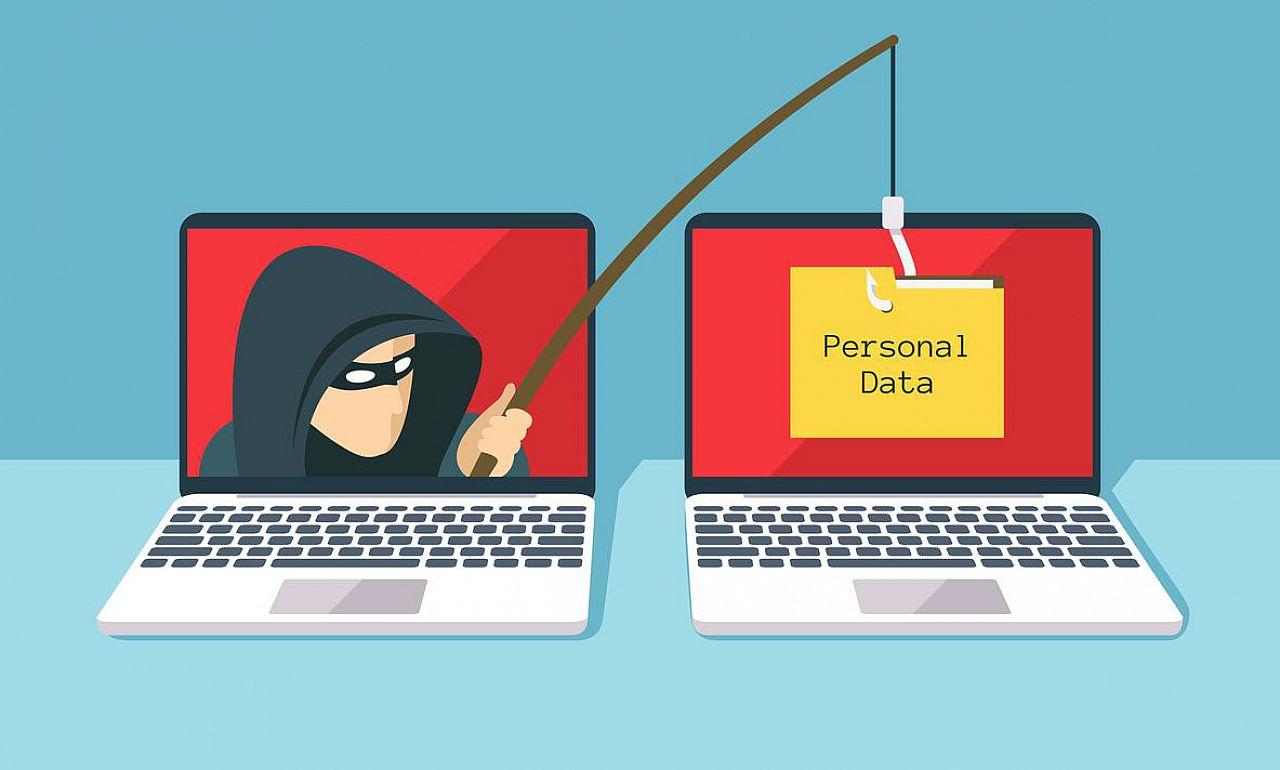 Безопасная сеть
Троянская программа опасна тем что?
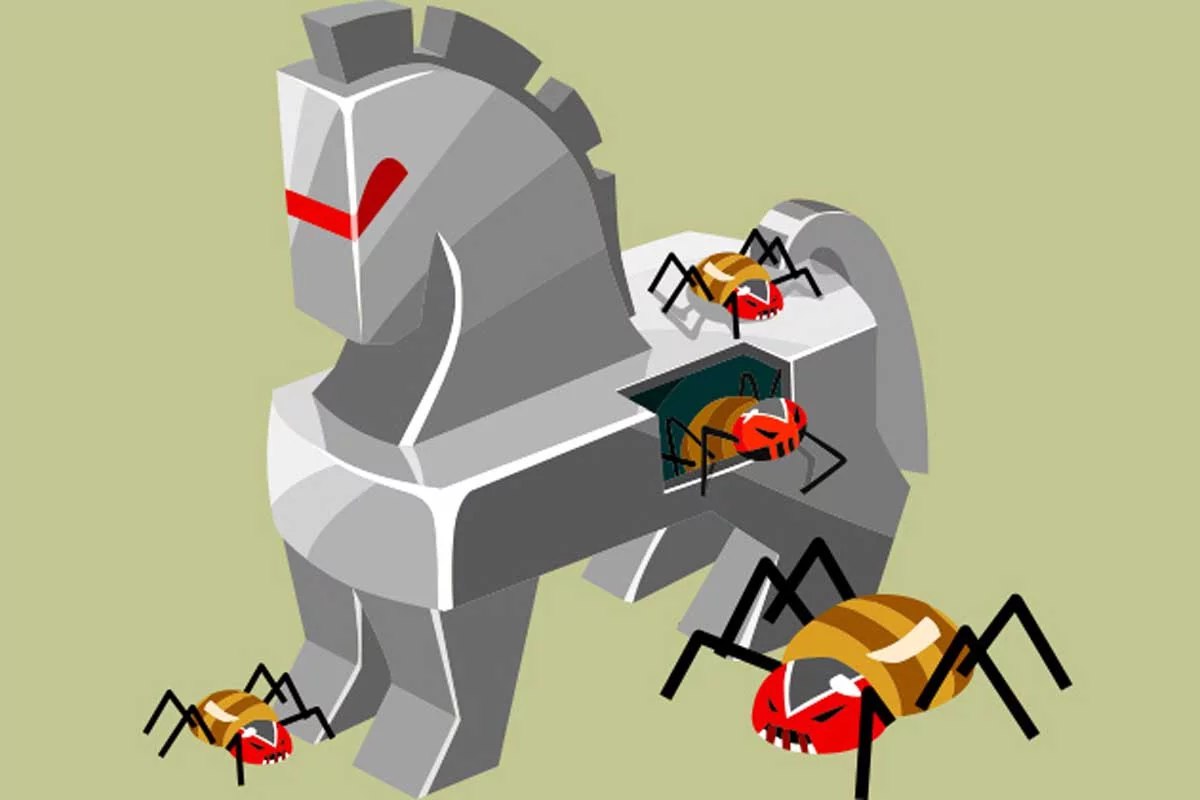 Безопасная сеть
Если ваш компьютер подвергся хакерской атаке, то вы:
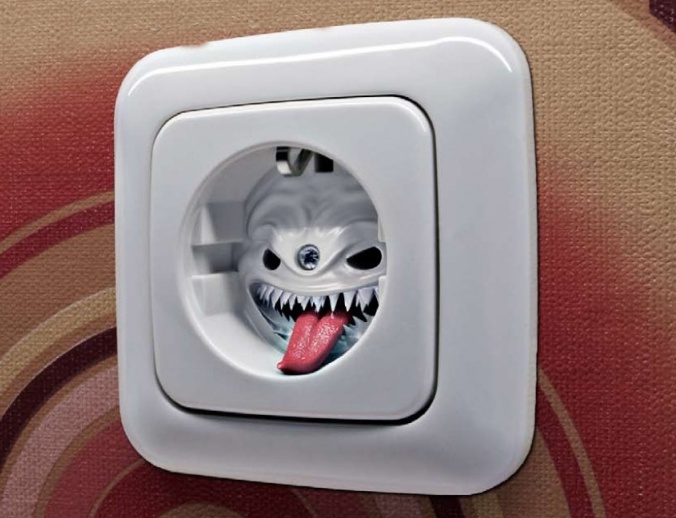 Безопасная сеть
?